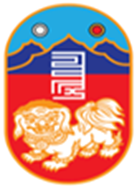 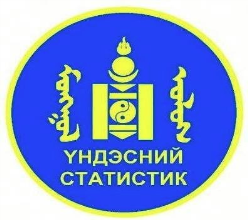 Говьсүмбэр аймгийн Статистикийн хэлтэс
Говьсүмбэр аймгийн нийгэм, эдийн засгийн үзүүлэлтүүд
 /2020 оны 02-р сарын байдлаар/

 







                                        Говьсүмбэр аймгийн Нутгийн удирдлагын ордон , 321 тоот               7054322, 70543017             Govisumber.nso.mn       
                                                                        Говьсүмбэр аймгийн Статистикийн хэлтэс
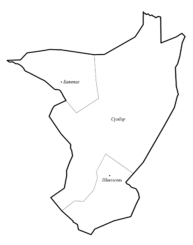 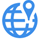 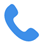 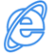 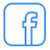 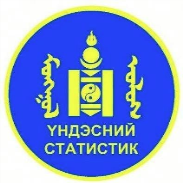 Шинээр төрсөн хүүхэд
Эрүүл мэндийн газрын мэдээгээр 2020 оны  02  дугаар сарын байдлаар  69  эх амаржиж, 70 хүүхэд мэндэлсэн байна. Энэ нь өнгөрсөн оны мөн үетэй харьцуулахад 3 хүүхэд буюу 4.5 хувиар  өссөн байна.
Төрсөн хүүхэд, сүүлийн 5 жилийн эхний 02-р сарын байдлаар ,хамгийн их,хамгийн бага
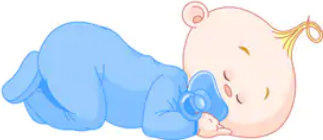 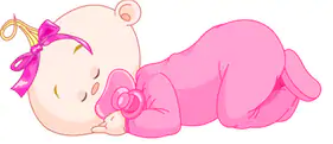 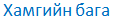 39
31
2018 II-82
2016 II-58
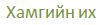 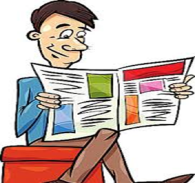 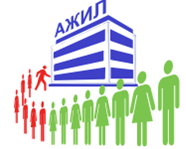 Ажил хайгч иргэд
Ажил хайгч ажилгүй иргэд, сүүлийн 5 жилийн  02-р  сарын байдлаар
Бүртгэлтэй ажилгүй иргэд, сүүлийн 5 жилийн 02-р сарын байдлаар
Ажил хайгч ажилгүй иргэдийг насны бүлгээр нь авч үзвэл 15-24 насны 33, 25-34 насны 94, 35-44 насны 69,  45-54 насны 24, 55 түүнээс дээш насны 4 иргэн байна.
ажил хайгч ажилгүй иргэдийн тоо 249 байгаагийн 139 нь эмэгтэйчүүд байна.
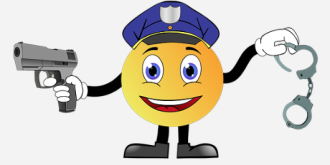 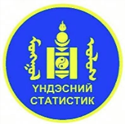 Гэмт хэрэг
Гэмт хэргийн улмаас учирсан хохирол ,сүүлийн 5 жилийн  02 дугаар сард, сая төг
Бүртгэгдсэн гэмт хэргийн тоо, сүүлийн 5 жилийн  02 дугаар сард
2020 оны 02 дугаар сарын байдлаар давхардсан тоогоор 117 хүн эрүүлжүүлэгдсэн нь өмнөх оны мөн үеэс 19 хүнээр буюу 15.8 хувиар буурсан байна.
Бойжсон төл, толгой
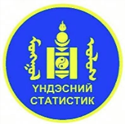 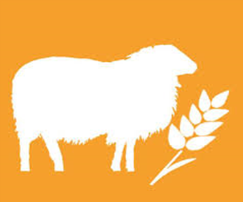 2019 II
2020 II
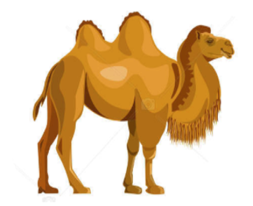 Аймгийн хэмжээнд 2020 онд төллөвөл зохих нийт 211864  хээлтэгчийн 1328  буюу 0.66  хувь нь төллөсөн  байна. 1330 төлөөс 1283 буюу   96.5 хувь нь бойжиж байна.
0
0
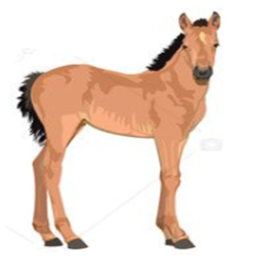 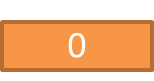 39
Бойжсон төл, сүүлийн 5 жилийн 02- р сард
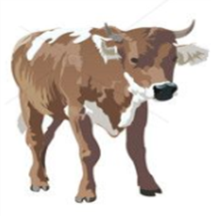 97
9
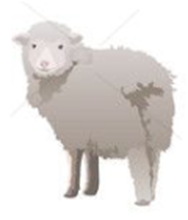 640
154
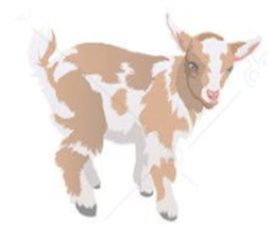 59
507
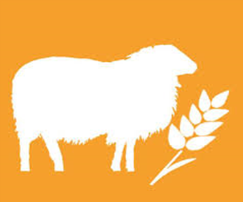 Том малын зүй бус хорогдол
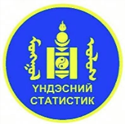 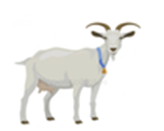 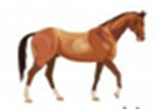 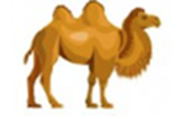 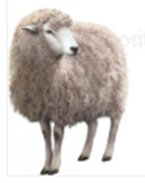 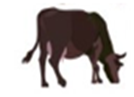 Аймгийн хэмжээнд төллөх насны 211864 хээлтэгч малаас 2 сард 1328 хээлтэгч төллөсөн байна. 2020 оны 2-р сарын байдлаар 35 толгой том мал зүй бусаар хорогдсон байна. Өмнөх оны мөн үетэй харьцуулбал том малын хорогдол 99 дахин буурсан байна. Том малын зүй бус хорогдлын  5 буюу 14.3 хувь нь хээлтэгч мал байна.
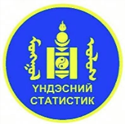 Аж үйлдвэр
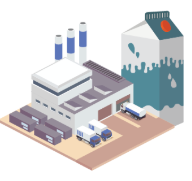 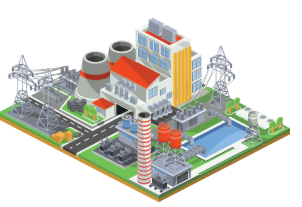 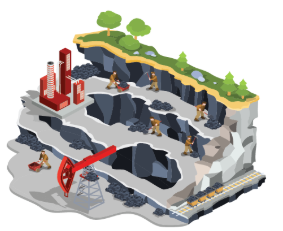 Боловсруулах салбарын бүтээгдэхүүн үйлдвэрлэл 10.8 сая төгрөг болж, борлуулалт 10.9 сая төгрөг болсон байна.
Цахилгаан ,дулаан, эрчим  хүчний үйлдвэрлэл 613.9 сая төгрөг болж, борлуулалт 596.9 сая төгрөг болсон байна.
Шивээ-Овоо ХК  нийт бүтээгдэхүүний 95.4  хувь буюу 13  тэрбум төгрөгийн бүтээгдэхүүн үйлдвэрлэж, нийт борлуулалтын 95.0 хувь буюу 11.5 тэрбум төгрөгийн бүтээгдэхүүн борлуулсан байна.
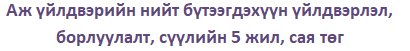 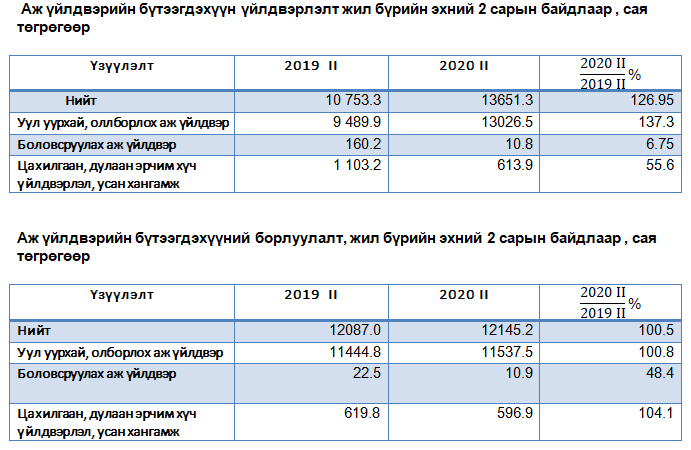 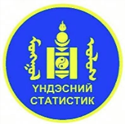 Хэрэглээний үнийн индекс
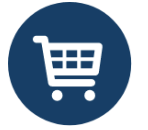 Хэрэглээний үнийн индекс гэдэг нь хэрэглэгчдийн худалдаж авсан бараа, үйлчилгээний нэр төрлөөр өөрчлөлтгүй тогтвортой байхад үнэ дунджаар хэрхэн өөрчлөгдөж буйг хэмждэг үзүүлэлт юм. 
Хэрэглээний бараа, үйлчилгээний үнэ аймгийн хэмжээнд 2020 оны 02 дугаар сард өмнөх оны мөн үеэс 7.9 хувиар, 2019 оны жилийн эцсээс 2.3 хувиар өмнөх сараас 1.4 хувиар өссөн байна.
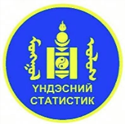 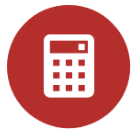 Төсөв, санхүү
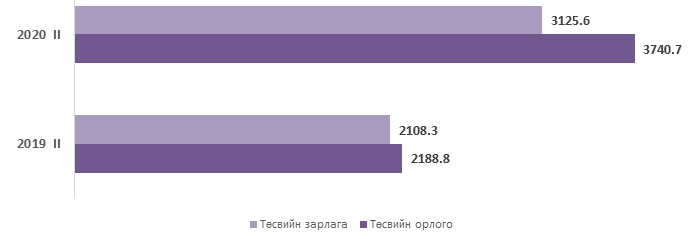 2020 оны эхний 2 сарын байдлаар орон нутгийн төсвийн орлогын төлөвлөгөө 3045.25 сая төгрөг, гүйцэтгэлээр 3740.7 сая төгрөг болж 122.8 хувийн биелэлттэй байна. 
Аймгийн төсвийн нийт зарлагын төлөвлөгөө 4519.5 сая төгрөг, гүйцэтгэлээр 3125.6 сая төгрөг болж   69.2 хувийн гүйцэтгэлтэй байна. 2020 оны 2 сарын байдлаар авлагын үлдэгдэл  86.7 сая төгрөг, өглөгийн үлдэгдэл 118.7 сая төгрөг байна.
2020 оны 2-р сарын байдлаар төсвийн орлого, зарлага, авлага , сая төг
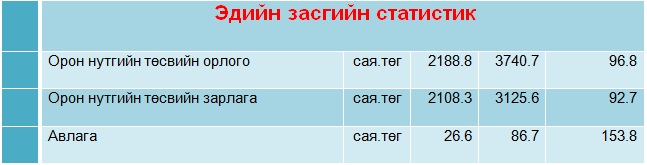 Анхаарал хандуулсанд баярлалаа
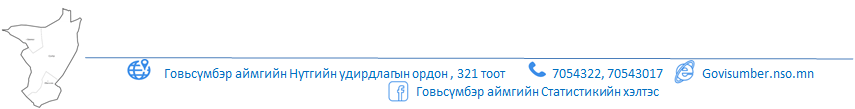